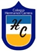 ARTES VISUALES
CURSO: 5 y 6 Básico
                                         PROFESORA: CLAUDIA CAVIERES JARA
	                                    CLASE 15
INSTRUCCIONES
Si vas a ver el video en tu teléfono, activa la opción “rotación automática” para que lo veas más grande y puedas leer con mayor facilidad.
Lo puedes ver todas las veces que sea necesario.
OBJETIVO DE LA CLASE
Crear escultura ecológica con objetos desechables de acuerdo a su interés siguiendo el paso a paso en el modelamiento presentado.
¿Qué necesito saber?
Para comenzar, vamos saber que es la habilidad de  CREAR y que entendemos por MATERIALES DESECHABLES.
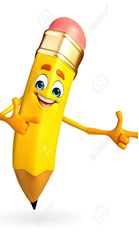 ¿QUÉ ES CREAR?
“Realizar algo partiendo de las propias capacidades”.
Ejemplo
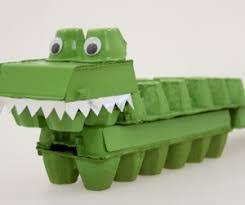 ¿QUÉ SON LOS OBJETOS DESECHABLES?
Los objetos desechables son aquellos que están concebidos para ser utilizados en un corto plazo de tiempo, sacrificando una mayor durabilidad por comodidad de uso y un precio menor. En muchos casos, se trata de productos de un solo uso, o de usar y tirar.
OBJETOS DESECHABLES
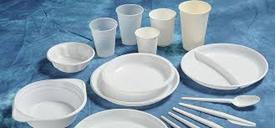 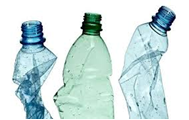 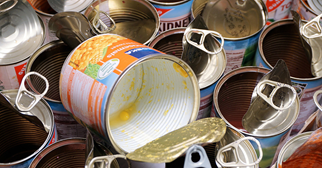 ¿QUÉ ES ESCULTURA?
Es una forma de expresión artística consistente en tallar, moldear, esculpir o cincelar un material para crear una forma con volumen.
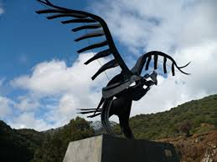 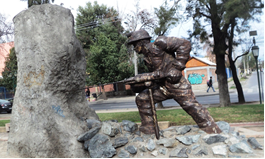 INSTRUCCIONES PARA REALIZAR TU ESCULTURA.
PARA HACER CORRECTAMENTE UNA ESCULTURA CON OBJETOS DESECHABLES PODEMOS GUIARNOS POR LOS SIGUIENTES PASOS:
PASO 1 REALIZA UN BOCETO DE  TU ESCULTURA
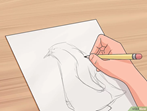 PASO NUMERO 2 Reúne los materiales desechables de acuerdo a tu diseño de escultura.
Puede ser botellas plásticas, cilindro de papel higiénico o de toalla desechables, vasos plásticos.
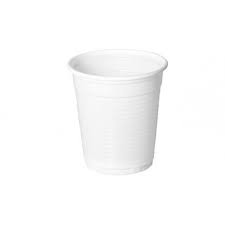 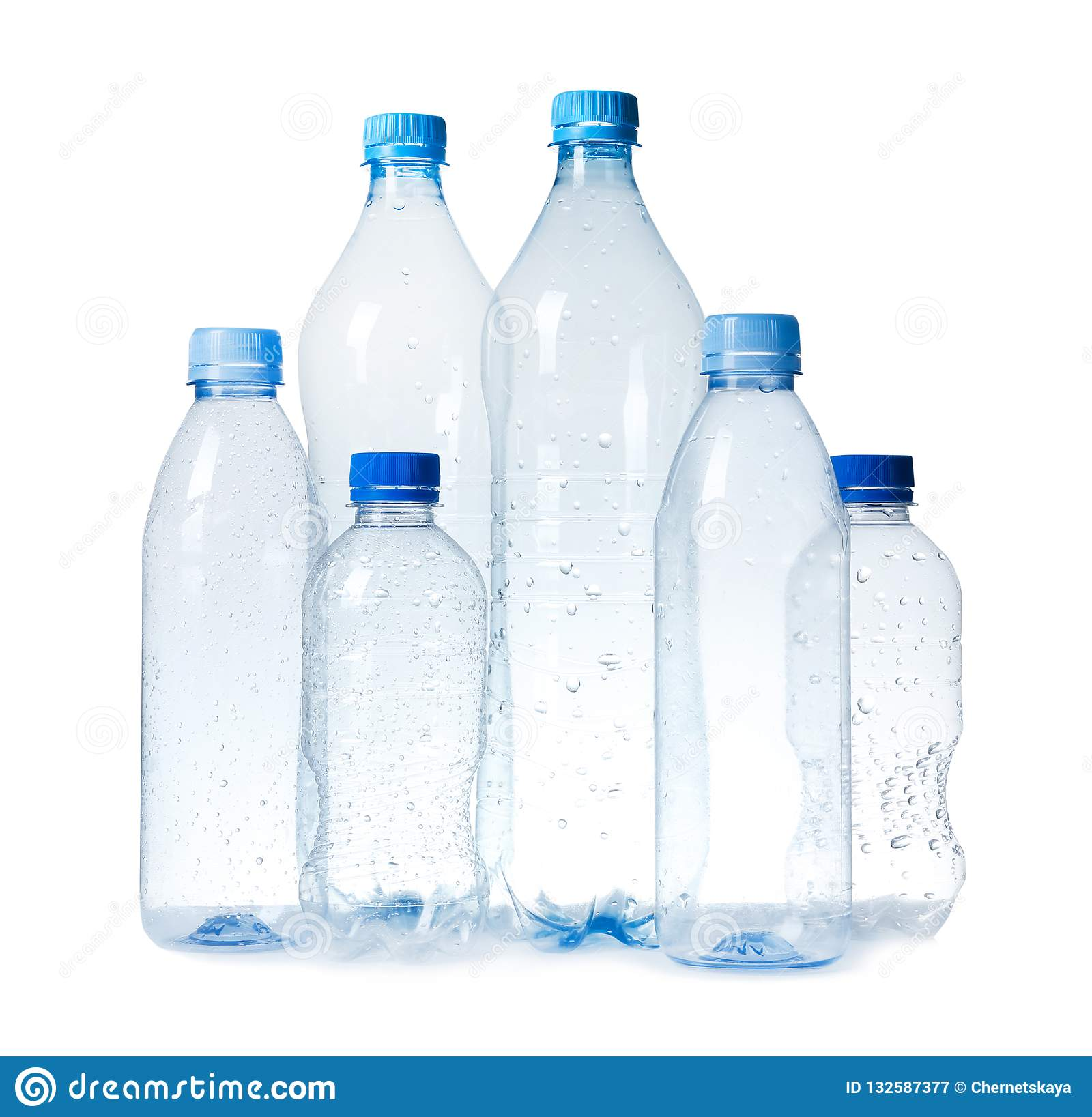 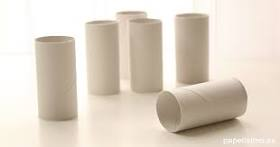 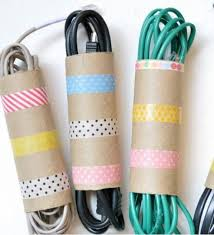 PASO 3: ARMADO DE ESCULTURA
De acuerdo a tu diseño, comienza armar tu escultura con los objetos desechables seleccionados.
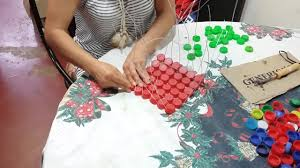 PASO 4 TRABAJO TERMINADO
¡ A TRABAJAR!
Ahora deberás realizar tú una escultura con los pasos señalados. 
Siempre debes estar supervisado por tu familia.
Debes enviar fotos del trabajo al grupo de WhatsApp, colocando tu nombre.
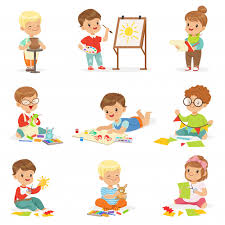